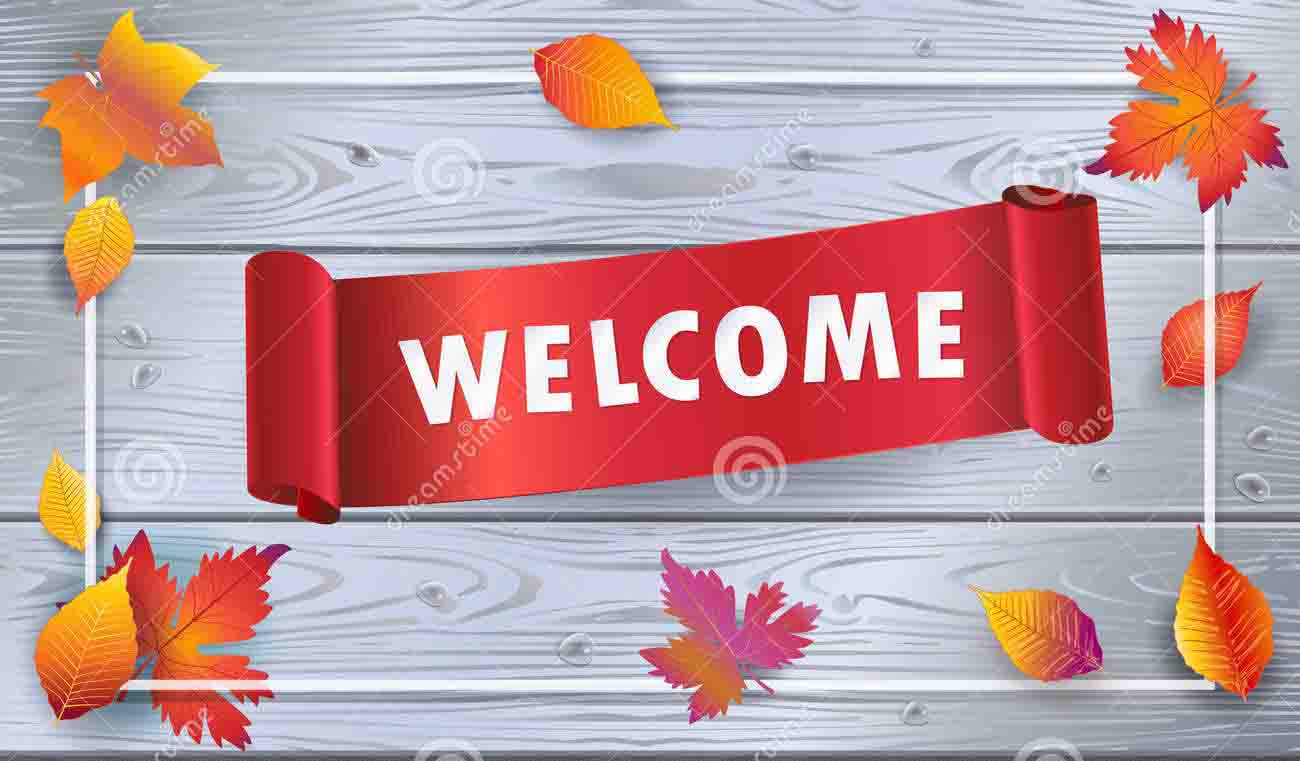 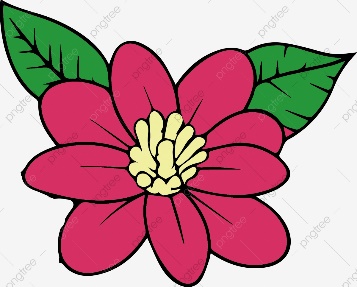 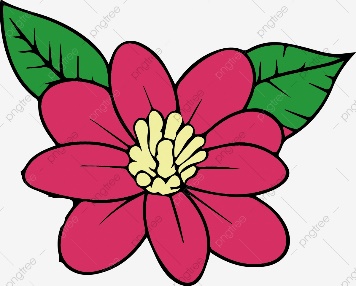 Identity
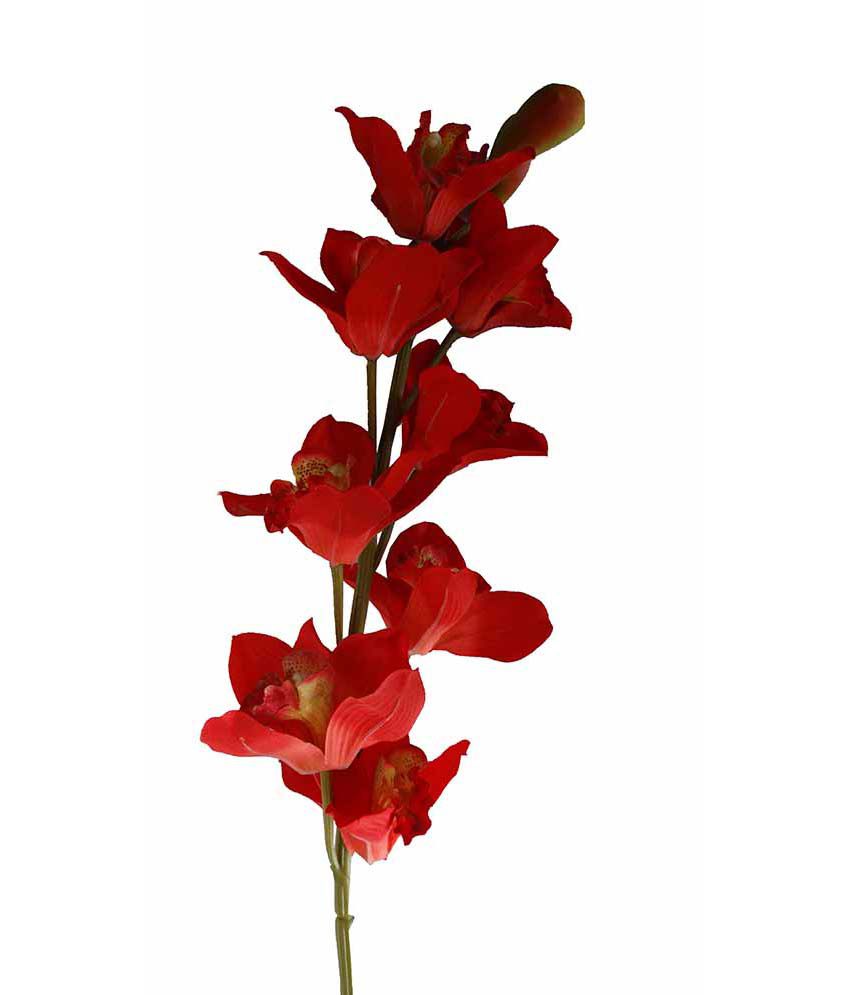 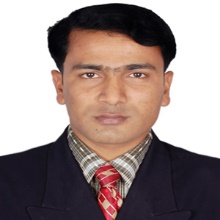 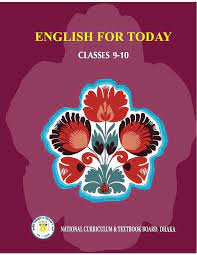 Muhammad Rehan Uddin 
Assistant Teacher 
Pakshail Ideal High School
Barlekha, Moulvibazar 
Mobile: 01742823363 
Emil: mdrehanuddin17@gmail.com
English 1st Paper 
Class: Nine & Ten 
Unite:06, Lesson:01 
Time: 50 Munites
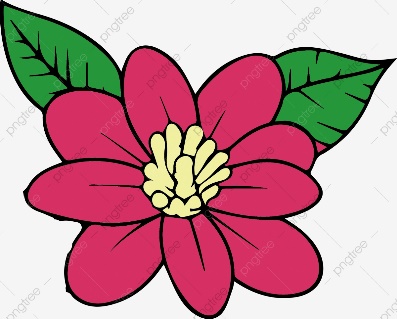 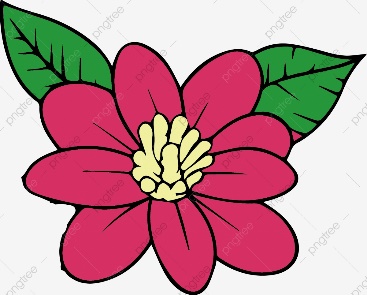 Look at the picture
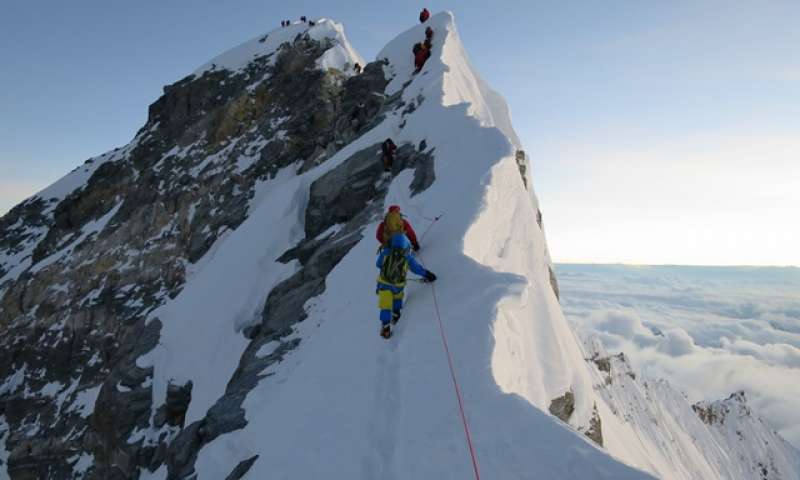 What’s the name of the peak?
Mount Everest
Do you know which country is the land of Everest?
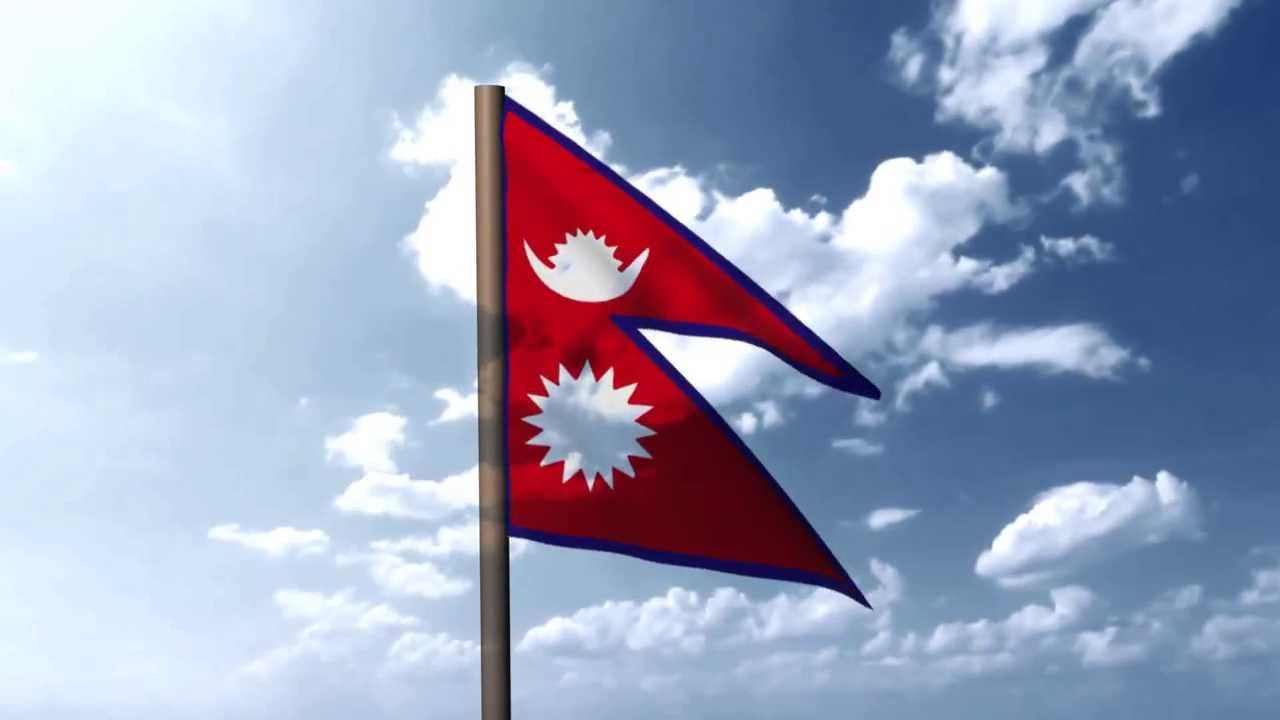 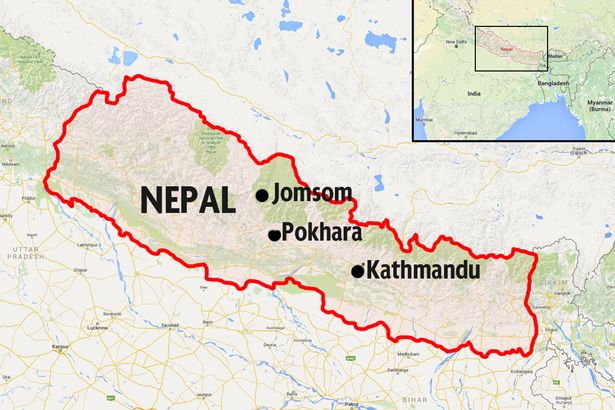 Nepal
So, Today’s Our lesson Is………
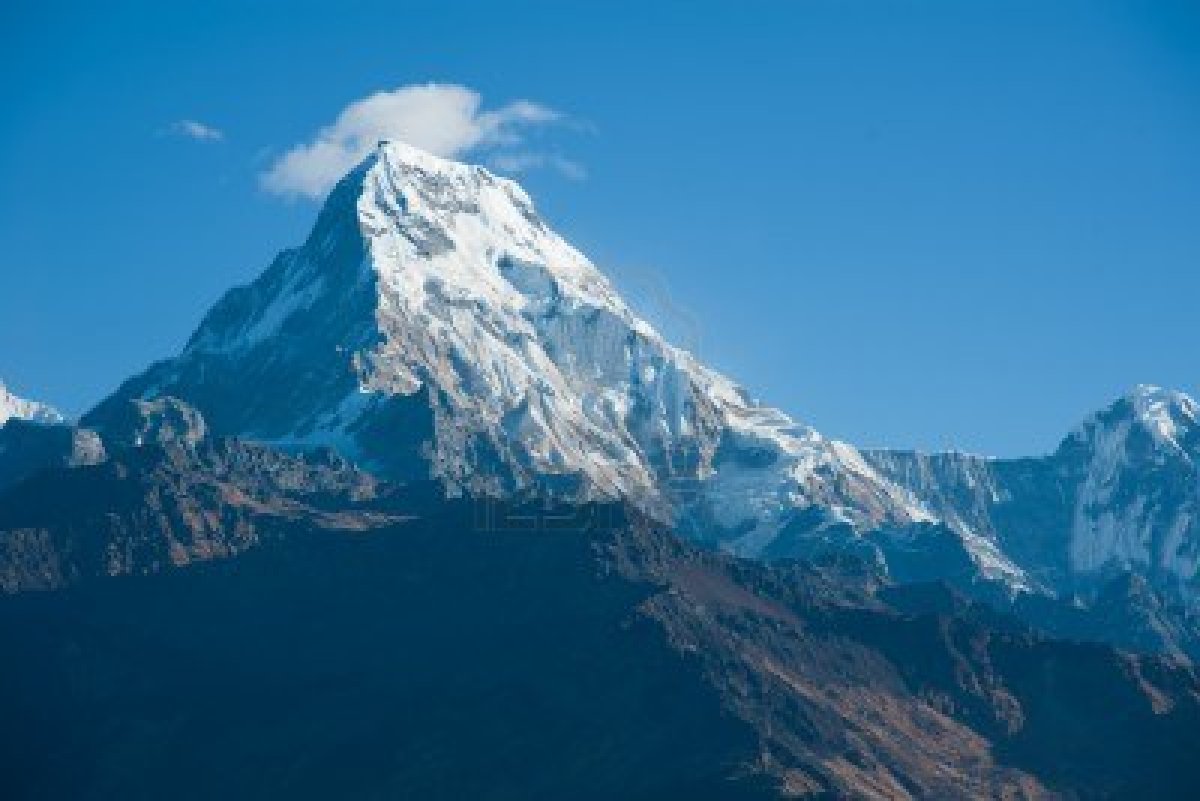 Nepal, the land of Everest
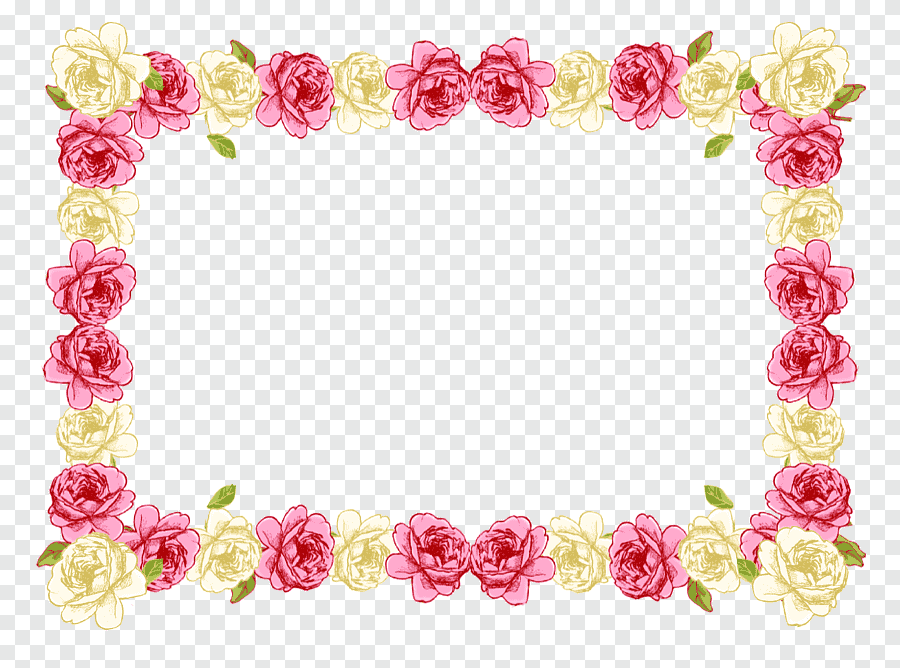 Learning Outcomes
After we have studied this lesson,
  we will able to……..
Know some new words. 
Gather knowledge about Nepal. 
Solved the given items. 
Write a letter about the important 
   places of Nepal.
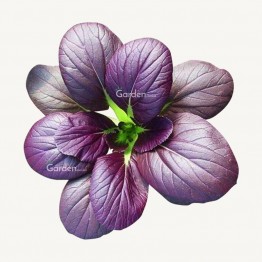 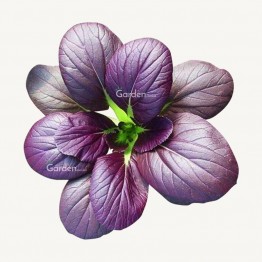 Vocabulary
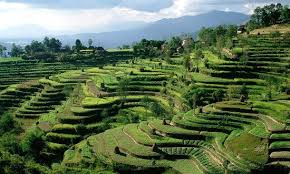 Height
Slope
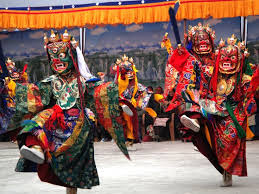 Vivid
Vibrant
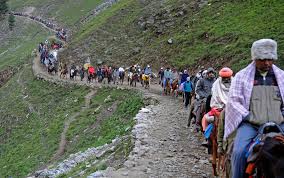 Holy 
Journey
Pilgrimage
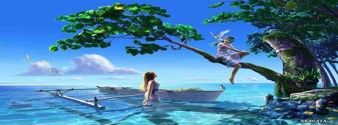 Charming
Attractive
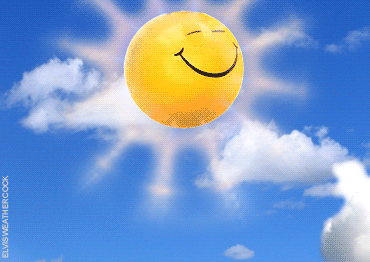 Monsoon
Rainy Season
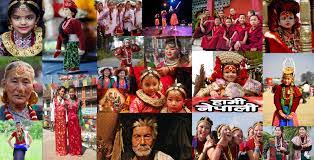 Numeric
Demographic
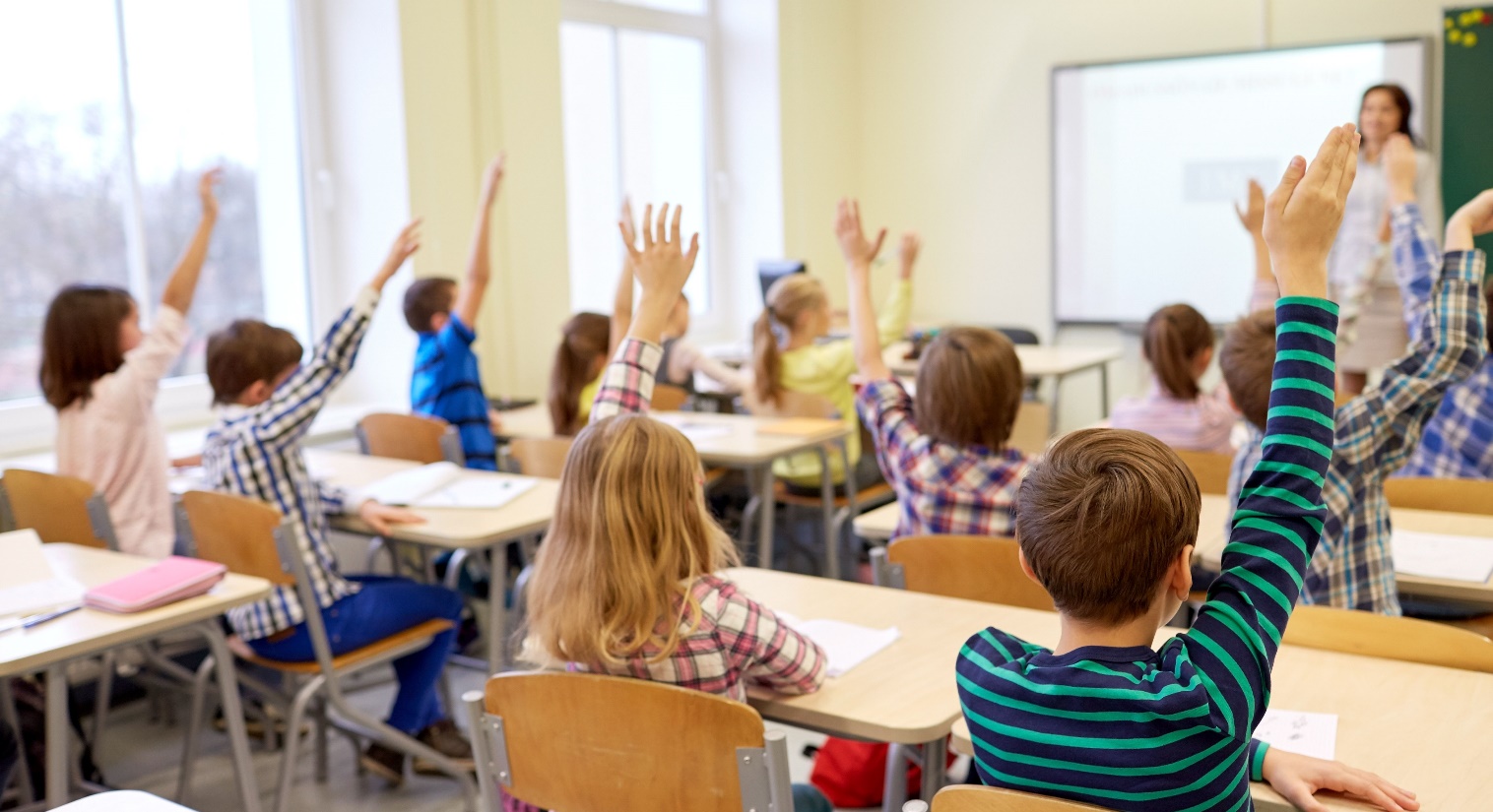 Loud reading
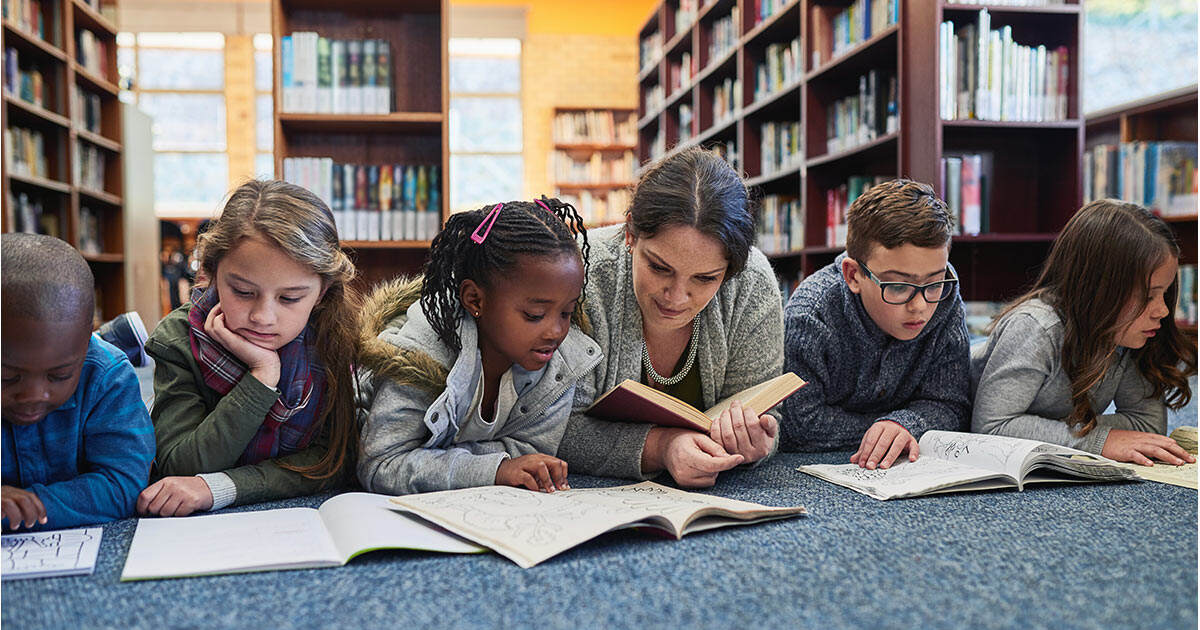 Silent Reading
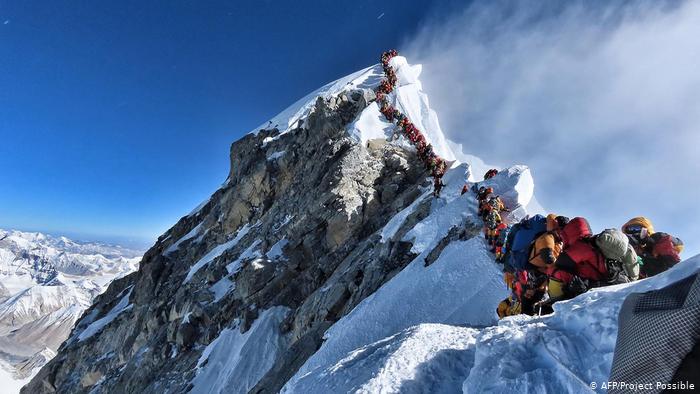 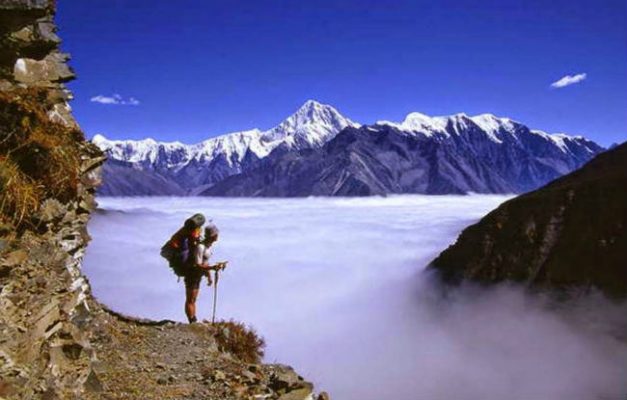 Sublime beauty
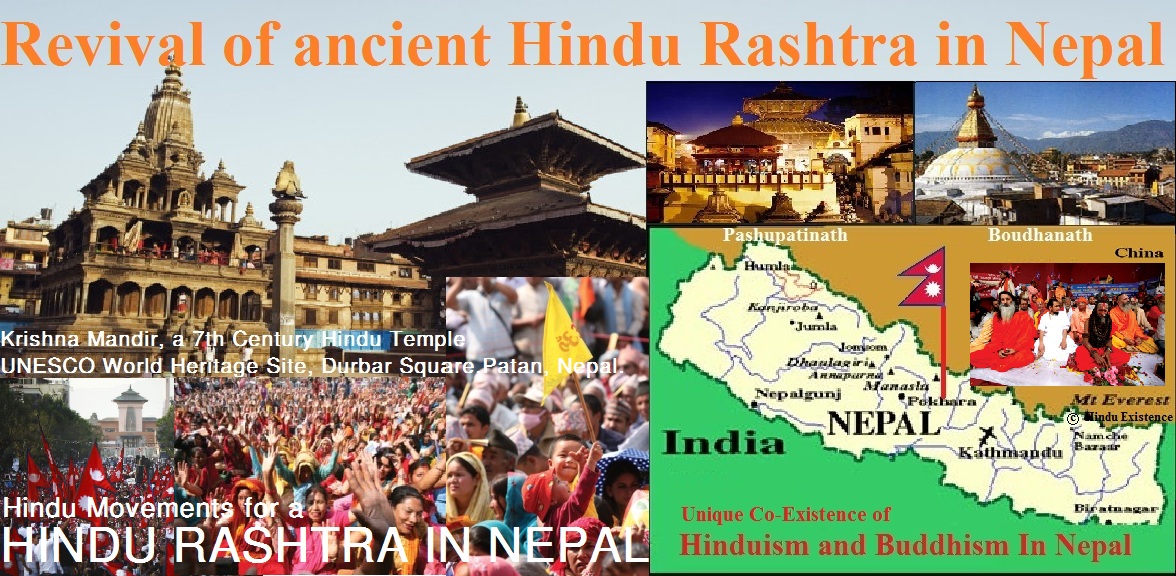 Nepal is the land of Everest of Hindu Kingdom with sublime beauly
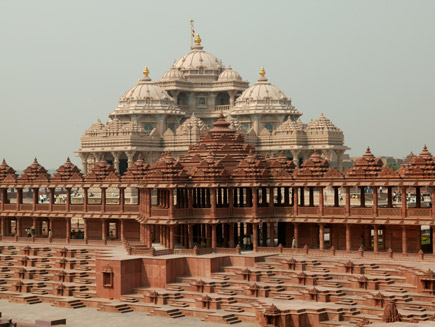 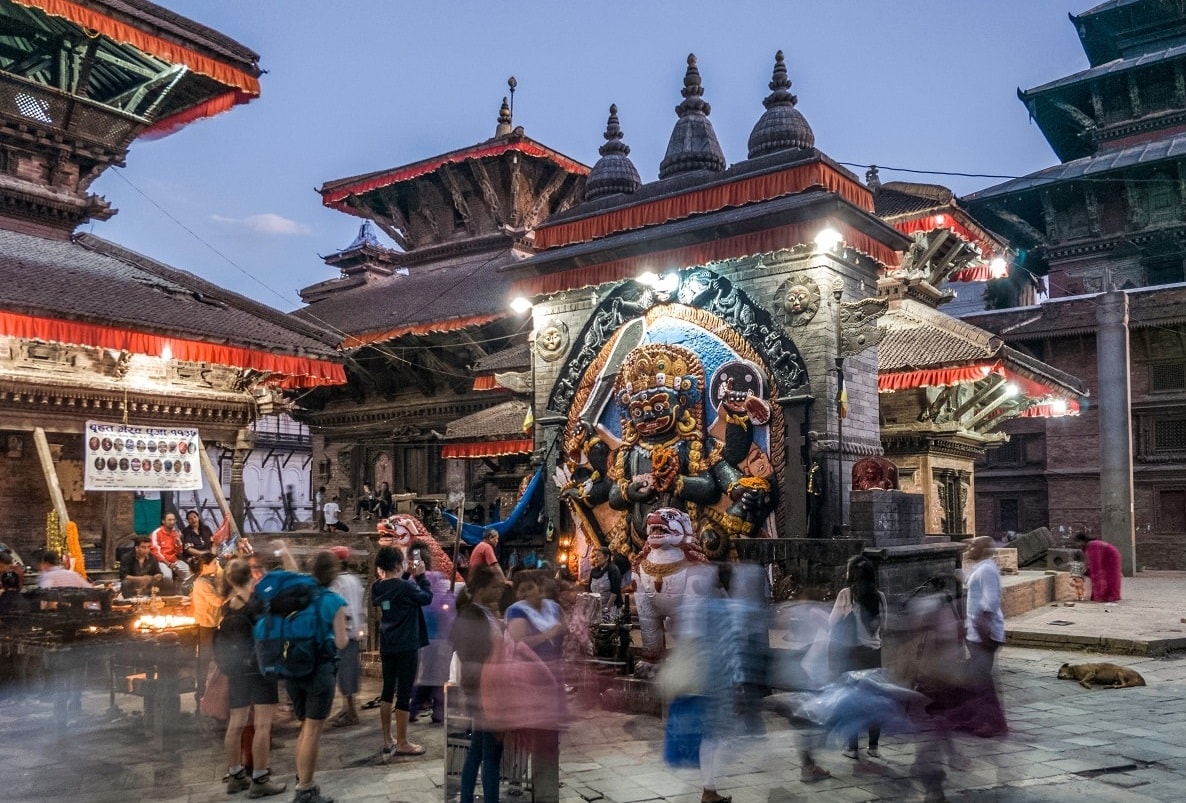 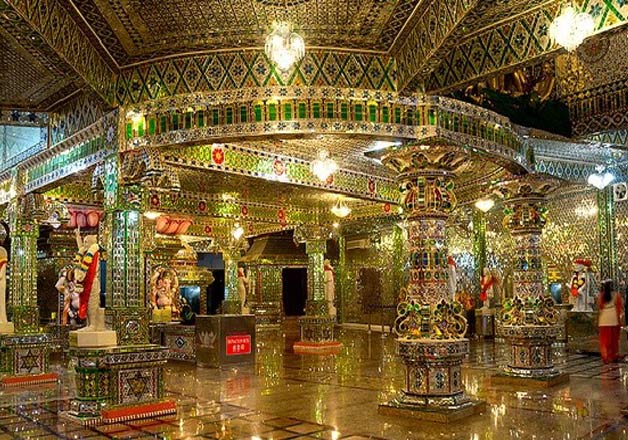 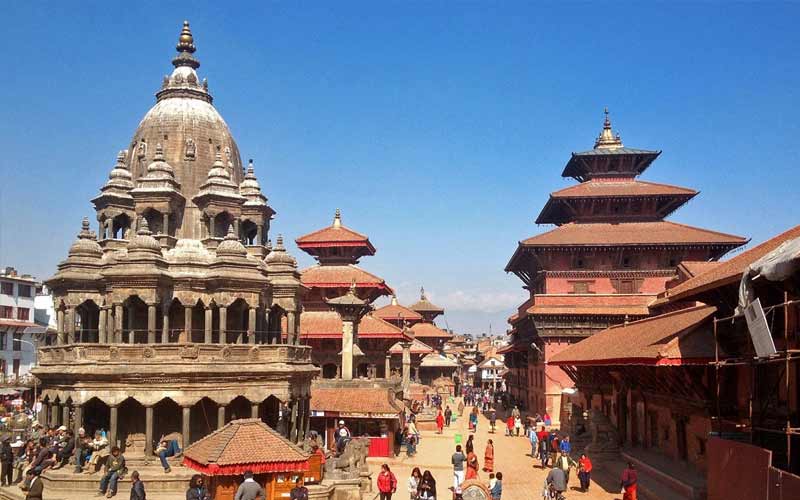 Nepal has some of the world’s best & important Temples.
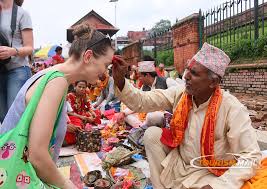 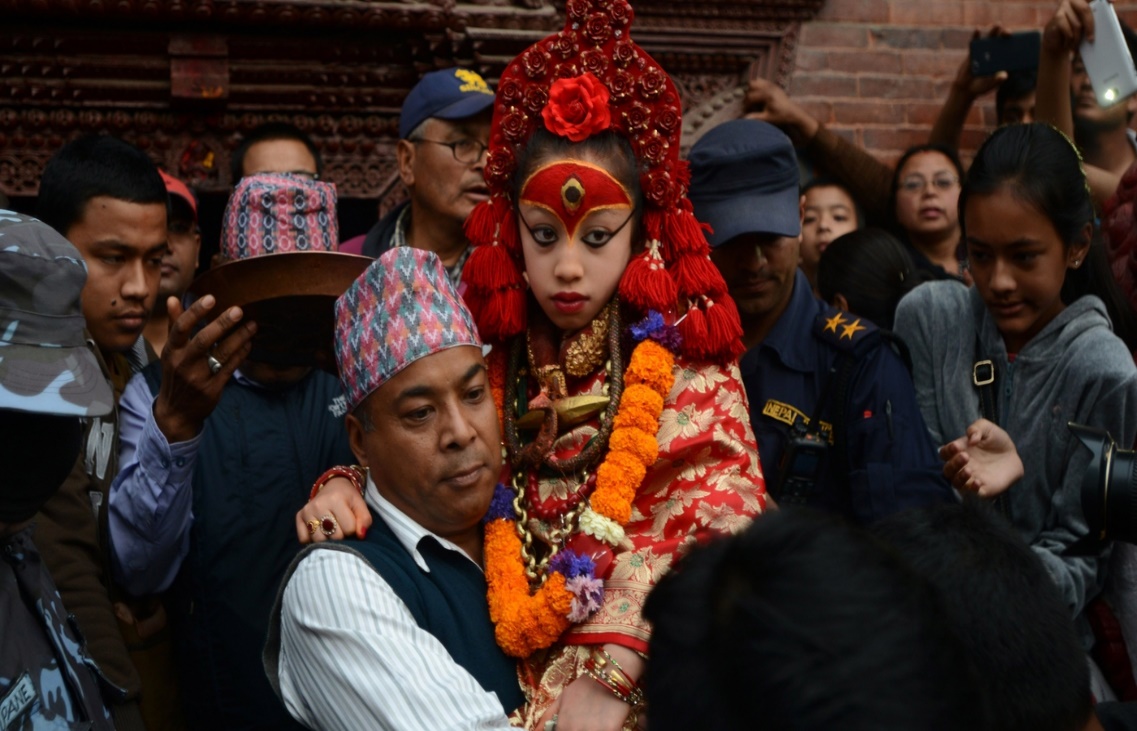 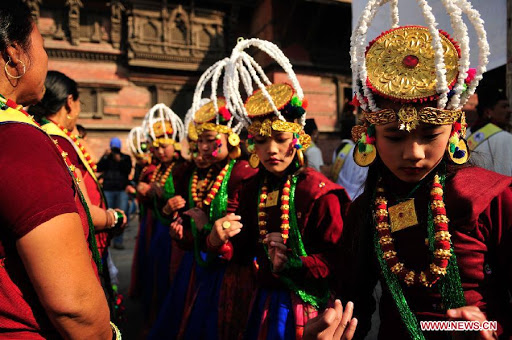 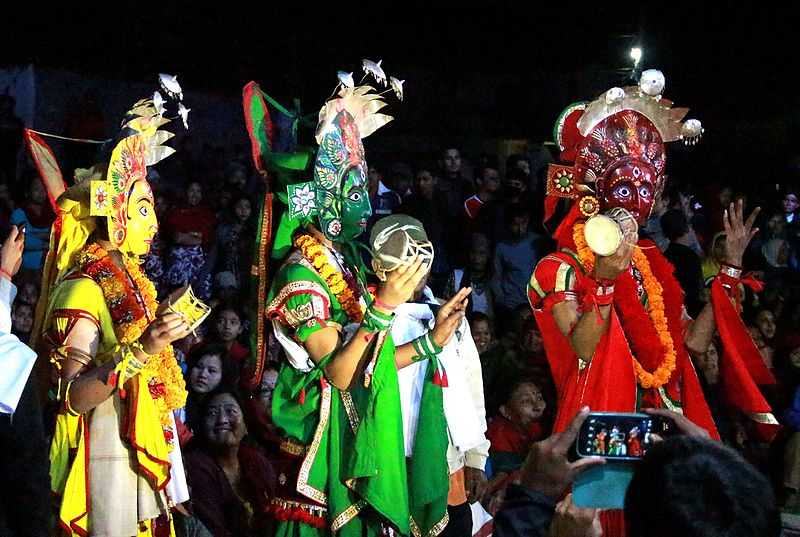 It is rich in cultural heritage
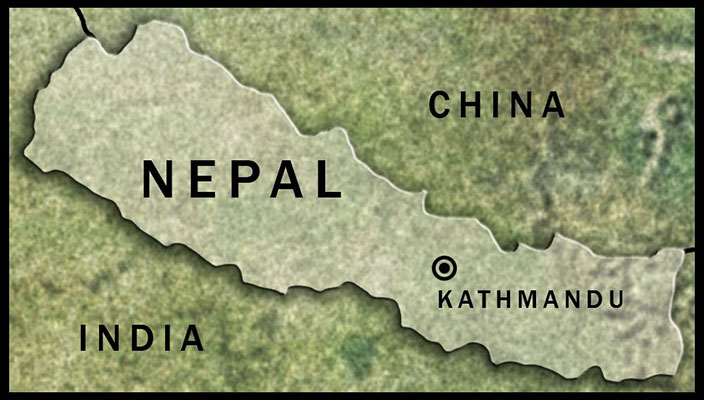 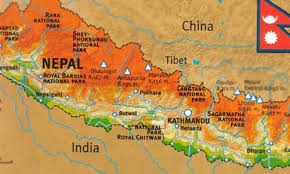 It lies between India & Tibetan part of China
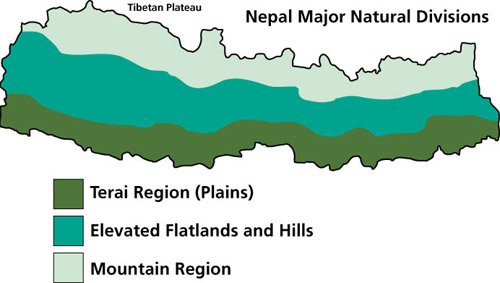 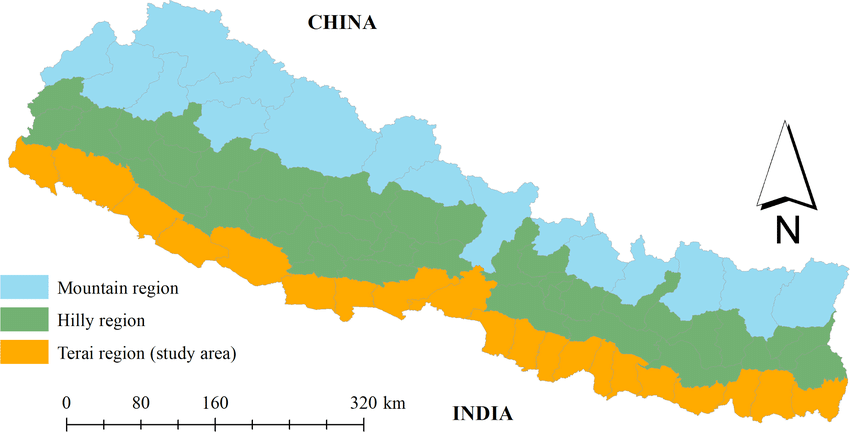 This country has an area of 147,181 square km
Say true/false. If false, write the correct answer.
1.Nepal is the only Hindu kingdom in the world. .
Ans: True.
2. It has some of world’s best mosques.
Ans: False. Corr. Ans: Temples.
3.Napal has an area of 147,181square kilomiter.
Ans: True.
4. It lies between India & Bangladesh.
Ans: False. Corr. Ans: Between India & China.
5. Nepal has hot summers & warm winters.
Ans  True.
Some of the highest peaks of Nepal in the world
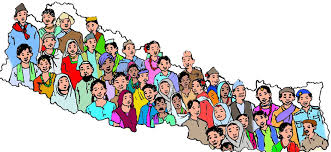 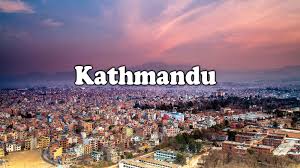 It has nearly29,000,000 people
Capital city of Nepal is
Kathmandu has less than one million people
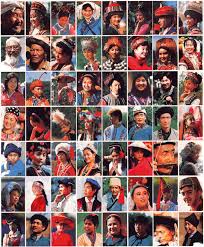 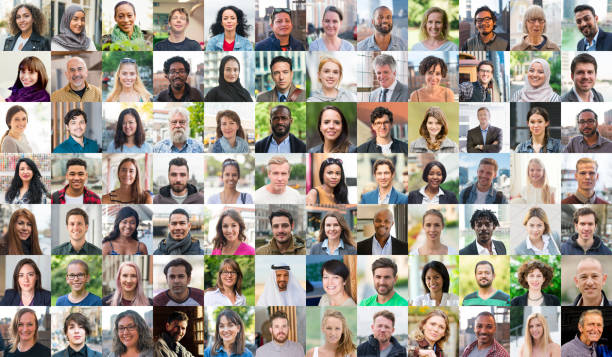 It has dozens of ethnic groups & 103 castes of people
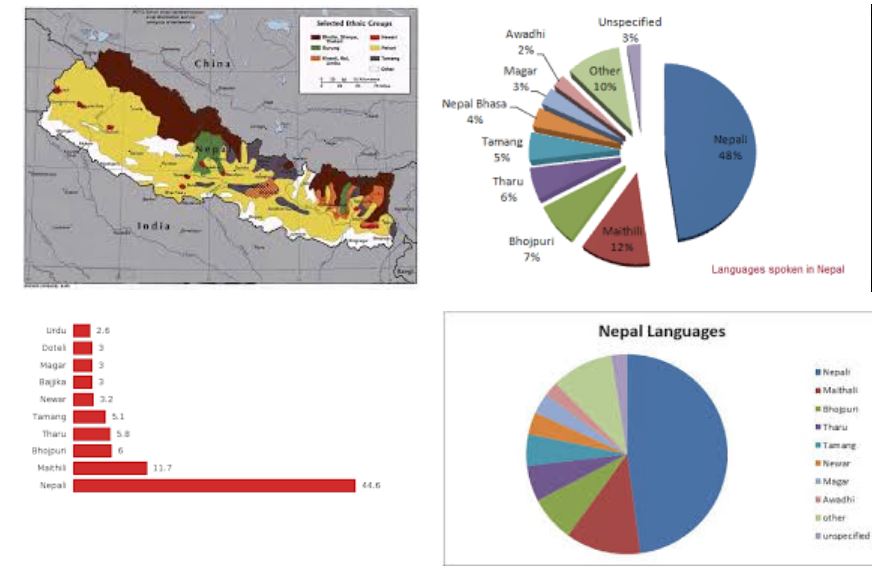 About 48 percent people of Nepal speak Nepali
Name of the ethnic groups & languages of Nepal
Answer the following questions (in pair)
1. Q . What is the population of Nepal ?
1. Ans: Nearly 29,000.000
2. Q. What’s the capital of Nepal ?
2. Ans: Kathmandu.
3. Q. How many ethnic group are there in Nepal ?
3. Ans:103.
4. Q. 48% people of Nepal in which language ?
4. Ans : Nepali.
5. Q. Mention the languages of Nepal.
5. Ans: Maithali, Bhojpuri, Tharu & Tamang .
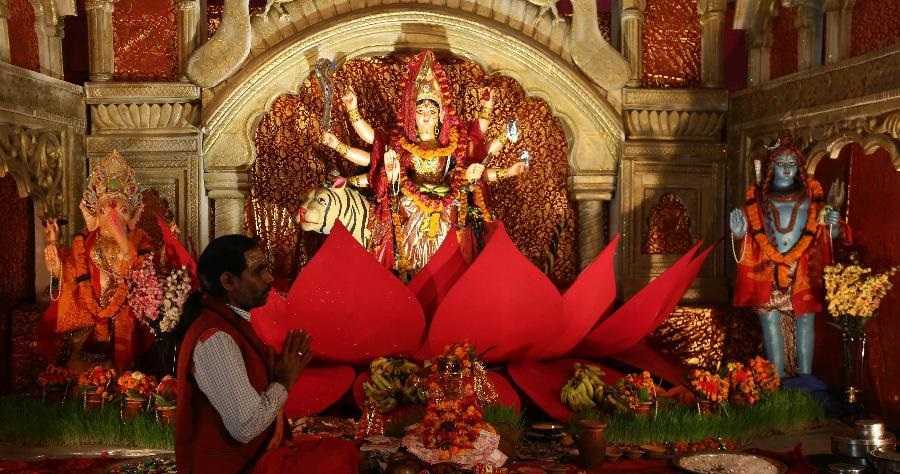 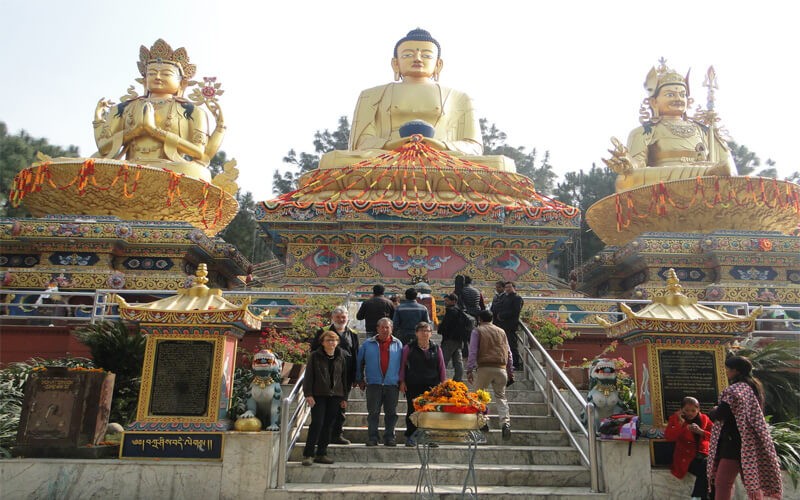 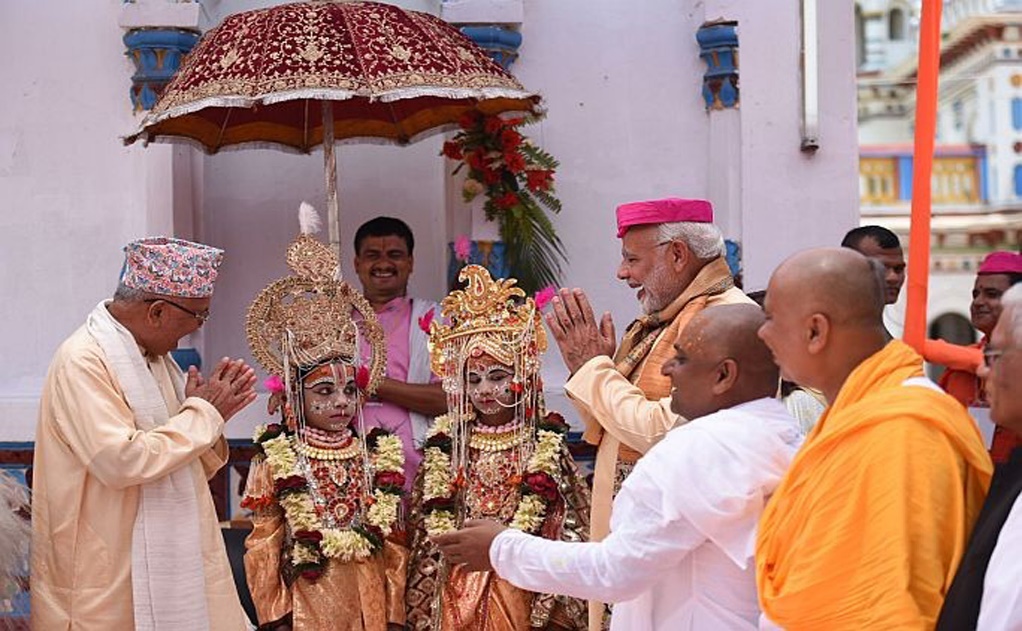 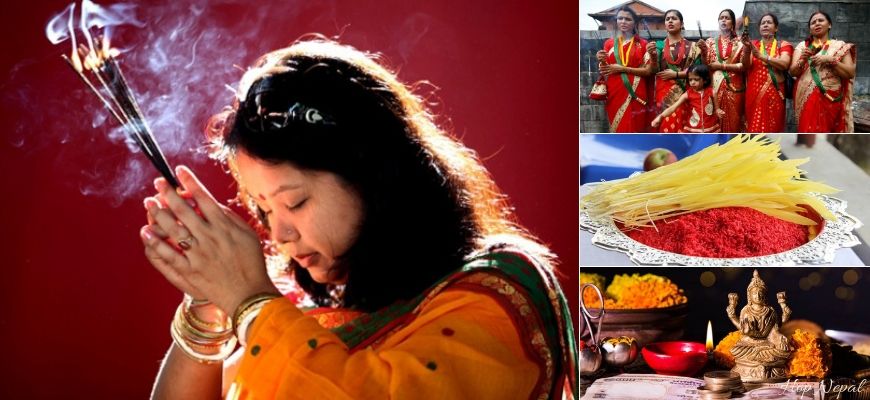 Nepal is the holy land whrre Hindus & Buddhists
 live together in harmony for century
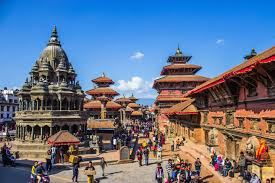 Patan
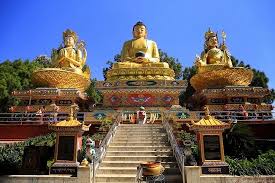 Kathmandu
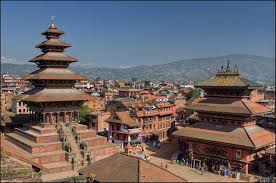 Bhaktapur
Nepal has three ancient cities represent urban design, elegant architecture.
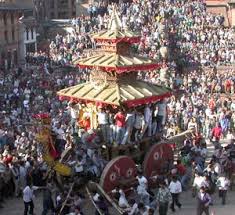 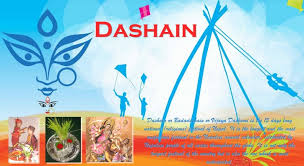 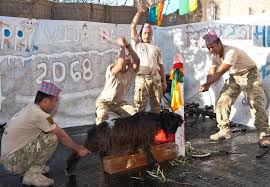 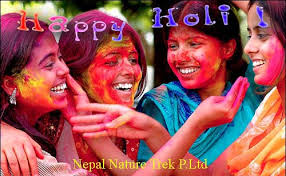 Many festivals & vibrant culture are 
celebrated through the year
Fill in the gaps with suitable words in group
Nepal is known as the (a)------------------ of Gautam Buddha.

It is a place of (b)pilgrimage for both the Hindus & Buddhists. 

Thus there sustains a (c)------------------ tranquility.

Nepal  is enriched with cultural (d)-------------------.  

The Kathmandu Valley comprises (e)------------------- World

    Heritage Sites within the valley.
birthplace
religious
heritage
seven
Evaluation
1. Losar is a --------- festival.                                                                     (a) Hindu  (b) Nepalese  (c) Chinese (d) Buddhist
2. The word “sublime” means
 (a) elevated (b) great (c) exalt (d) noble
3. What is the richest cultural heritage of Nepal?                                                    (a) Hill-lands                 (b) Tharu & Tamarg                                                  (c) Kathmandu valley   (d) the capital city
4. The word “peak” means                                                                 (a) sharp projection   (b) the top of a hill                                                                               (c) summit                 (d) the highest point
5. The people of Nepal are called                                                                (a) Nepalians (b) Nepolese (c) Nepalese (d) Nepali
Home work
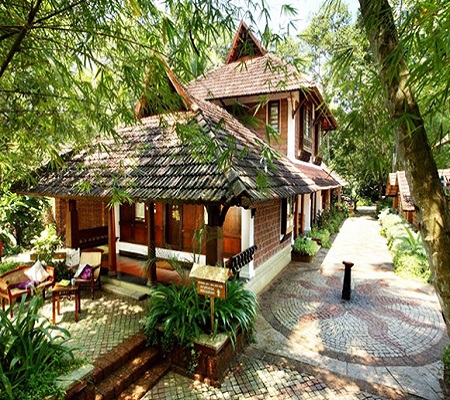 Write a letter to your friend highlighting the main attraction of Nepal.
No more today
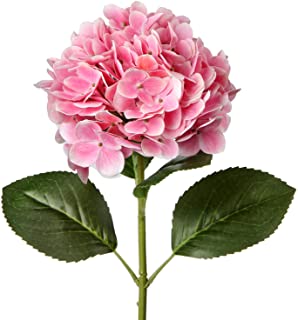 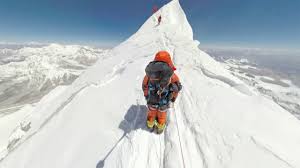 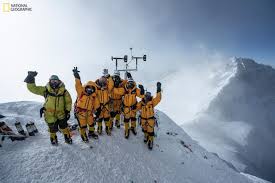 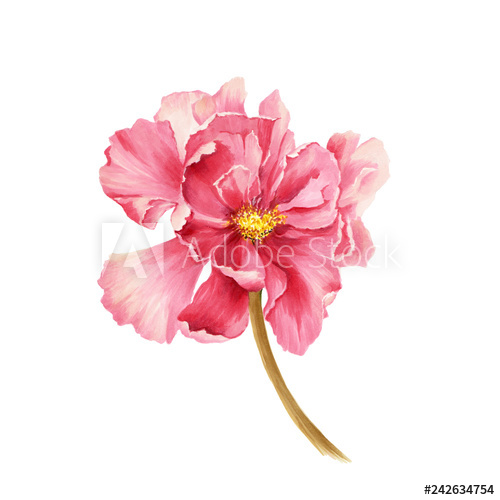 See you tomorrow